DAIA-Jahrestagung 2016
Strategische Partnerschaften Eine Innenansicht aus der Goethe-Universität
Dr. Martin Bickl
International Office
Goethe-Universität Frankfurt

bickl@uni-frankfurt.de
[Speaker Notes: Manche von Euch können SP nicht mehr hören.
Ist aber über das enge Thema hinaus relevant: Fallstudie für Partnerschaften und Mobilität insgesamt, und wirft deshalb die immer wiederkehrenden Fragen auf nach Entscheidungsfindung, Aufwand und Nutzen, Nachhaltigkeit und Teilhabe innerhalb der Hochschule. Nur treten diese Probleme bei den SP besonders deutlich zu Tage, weil bei den SP mehr auf dem Spiel steht. Die Erwartungen sind höher, es geht um mehr Geld, es kommt, wenn‘s gut läuft, auch mehr dabei raus und der Rechtfertigungsdruck ist auch höher.
Es gibt zwei Personen, deren Abwesenheit ich heute besonders bedauere: Koreferent aus Birmingham, und Thomas Lüttenberg]
Titel/Präsentation
Text der Präsentation
Aufzählungspunkt
Aufzählung
Strategische Partnerschaften – Innenansichten. DAIA-Tagung 2016, Martin Bickl, Goethe-Universität Frankfurt
2
Weniger = mehr?
Defizite der bisherigen Situation
Zu viele Partnerschaften
Hoher Koordinationsaufwand
Fragliche Produktivität

Positive Anreize
Paradigmenwechsel der Internationalisierung
Bündeln, Synergien nutzen
Ressourcen gezielter einsetzen
Aufmerksamkeit erzeugen
Strategische Partnerschaften – Innenansichten. DAIA-Tagung 2016, Martin Bickl, Goethe-Universität Frankfurt
Was sind Strategische Partnerschaften an der GU?
Umfassende Partnerschaften mit wenigen, ausgesuchten Universitäten
Umfassend: alle Funktionsbereiche und Fakultäten
Produktiv: Trägt zur Erreichung der Ziele der GU bei (Qualität der Forschung und Lehre steigern, Studis zu weltoffenen und interkulturell versierten Menschen machen)
Stabil
Dauerhaft (institutionalisiert, weniger personenabhängig)
Hoher Mitteleinsatz


Seit 2009 Konzept verfolgt, schrittweiser Ausbau
Teil eines dreistufigen Partnerschaftskonzepts: SP, Regional, Fachbereiche
Seit 2013 DAAD-finanziert
Strategische Partnerschaften – Innenansichten. DAIA-Tagung 2016, Martin Bickl, Goethe-Universität Frankfurt
[Speaker Notes: ((Partnerschaften, in die wir besonders viel Zeit und Geld investieren, weil wir glauben, dass es sich lohnt.))]
Die Strategischen Partner der Goethe-Universität
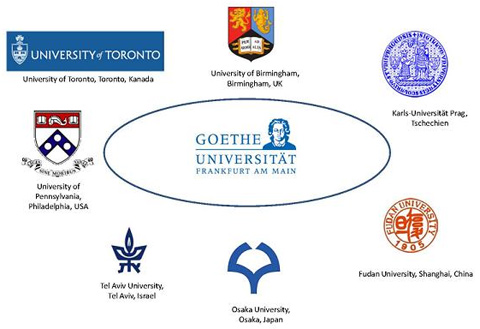 Strategische Partnerschaften – Innenansichten. DAIA-Tagung 2016, Martin Bickl, Goethe-Universität Frankfurt
Auswahlkriterien und -Prozess
Kriterien von oben definiert: Einklang mit Zielbild/Hochschulentwicklungsplan der GU
Passt in Profil und Größe zur GU (also forschungsstarke Volluniversität)
Liegt in Knotenpunkt der globalen Wirtschaft
Ist kooperationsbereit, auf Augenhöhe
Liegt möglichst in einer der Partnerstädte Frankfurts
Geografische Balance

Bereits bestehende intensive Kontakte zumindest in mehreren Fächern
Strategische Partnerschaften – Innenansichten. DAIA-Tagung 2016, Martin Bickl, Goethe-Universität Frankfurt
Finanzierung
Zweiteilung: DAAD-Förderung vs. Eigenförderung: unterschiedliche Höhe, Verwendungszwecke und Vergabeverfahren

DAAD-Finanzierung ca. 230.000 p.a. auf vier Jahre, Sachmittel 35.000 pro Partner und Jahr
Durch Antrag, Finanzierungsplan und Förderrichtlinien gebunden

Eigenmittel: Weniger, dafür aber freier in der Verwendung
Strategische Partnerschaften – Innenansichten. DAIA-Tagung 2016, Martin Bickl, Goethe-Universität Frankfurt
Maßnahmen
Versuch, mit relativ wenig Geld umfassenden Austausch zu fördern
Vom Bachelor-Studi bis zur Präsidentin
In Forschung, Lehre und Hochschulmanagement/-verwaltung
Einbezug aller 16 Fachbereiche
Bezug zum Selbstverständnis der GU als Bürgeruniversität  Stärkung der Zusammenarbeit mit der Stadt Frankfurt
Strategische Partnerschaften – Innenansichten. DAIA-Tagung 2016, Martin Bickl, Goethe-Universität Frankfurt
Was haben wir gemacht?
Aktivitäten in der Lehre zentral organisiert
Summer school
Semesteraustausch
Forschungspraktika
Gemeinsame Promotionen

Aktivitäten in der Forschung frei ausgeschrieben
Gemeinsame Forschungsprojekte
Workshops zum Anschub
Vorzug für Vorhaben, die größere Folgeanträge erarbeiten

Verwaltung/Management
Leitungs-Delegationsreisen
Verwaltungsmobilität

Anpassungen im Lauf der Jahre
Strategische Partnerschaften – Innenansichten. DAIA-Tagung 2016, Martin Bickl, Goethe-Universität Frankfurt
Ziele erreicht?
Probleme der Messbarkeit
Leicht messbare vs. kaum messbare Effekte
Unmittelbar eintretende Effekte vs. Effekte, die mit Zeitverzug eintreten
Unmittelbare Effekte vs. Struktureffekte

Zahlen
Seit Beginn der DAAD-Förderung knapp 300 Mobilitäten
33 geförderte gemeinsame Forschungsprojekte
Zahlreiche erfolgreiche Folgeanträge u.a. bei DFG, Dt.-Israelische Projektkooperation, Minerva, AvH, Springer, SSHRC (Kanada)
Einige Publikationen in renommierte Fachzeitschriften
Summer School neu aufgebaut, bisher 120 TN, davon 30% Selbstzahler, Weiterempfehlungsquote 95%
Strategische Partnerschaften – Innenansichten. DAIA-Tagung 2016, Martin Bickl, Goethe-Universität Frankfurt
[Speaker Notes: Strukturen
„Nachhaltige Integration von Kernbereichen“
„gegenseitiges Lernen und mögliche Adaptionen“
„Vertraglich geregelter Grad der Zusammenarbeit“]
Voraussetzungen für den Erfolg
Quelle: Michael Mannel
Strategische Partnerschaften – Innenansichten. DAIA-Tagung 2016, Martin Bickl, Goethe-Universität Frankfurt
Herausforderungen der Zusammenarbeit
Komplexität: Acht Aktivitäten mit fünf Partnern

Koordinationsaufgabe: Zwei Verwaltungslogiken und zwei nationale Bürokratien in Einklang bringen.

Augenhöhe (oder gibt es einen Juniorpartner?)

Wechselseitigkeit (sind wir für die anderen sieben auch immer ein wichtiger, „strategischer“ Partner?

Kommt der Partner seiner Aufgabe nach? 

Eignung der Formate

Mittelverwaltung bei DAAD-Projekten
Strategische Partnerschaften – Innenansichten. DAIA-Tagung 2016, Martin Bickl, Goethe-Universität Frankfurt
[Speaker Notes: Das ist der Part, wo der Partner, der hier eigentlich mit präsentieren sollte, am meisten fehlt.

Verwaltungslogiken, Bsp. Toronto und Birmingham: so dezentralisiert, dass die Zentrale kein Geld mehr hat, um Eigenanteil zu leisten]
Zukunftsaussichten
Hat sich das Konzept bewährt?
Ist das Konzept der SP prinzipiell für die internationalen Beziehungen einer HS geeignet?
Haben wir es gut umgesetzt? Ziele erreicht, gut gewirtschaftet?

Ist die Finanzierung gesichert?
DAAD-Finanzierung läuft aus
Zunehmender Eigenanteil der Universität
Wäre die Universität bereit, selbst so viel Geld auszugeben?
Kann eine „abgespeckte“ Weiterführung ähnlich gute Ergebnisse erbringen?

Treten die mittel- und langfristigen Struktureffekte ein?
Qualitätsverbesserungen in Forschung und Lehre – ja
Interdisziplinarität – vielleicht
Professionalisierung der Verwaltung - hoffentlich
Strategische Partnerschaften – Innenansichten. DAIA-Tagung 2016, Martin Bickl, Goethe-Universität Frankfurt
[Speaker Notes: Mich beschäftigen derzeit zwei Fragen:
Woher kommt das Geld für unsere Aktivitäten für 2017 und 2018
Wie wird man wohl in 10 oder 20 Jahren auf die SP zurückschauen? War das nur eine Mode, oder hat das die deutschen Hochschulen wirklich verändert?

Als alleiniges Konzept wohl nicht. Muss immer Teil eines Gesamtkonzeptes sein.]
Struktureffekte?
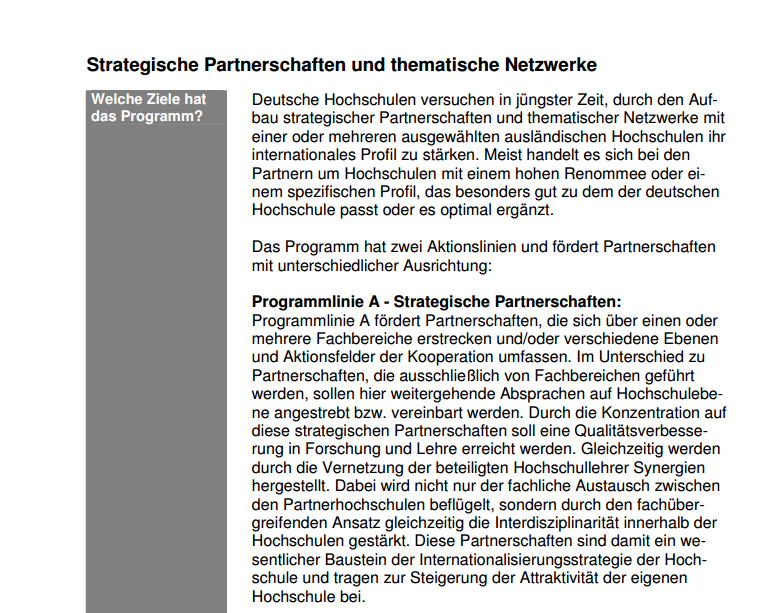 Quelle: daad.de, Ausschreibung 2012
Strategische Partnerschaften – Innenansichten. DAIA-Tagung 2016, Martin Bickl, Goethe-Universität Frankfurt